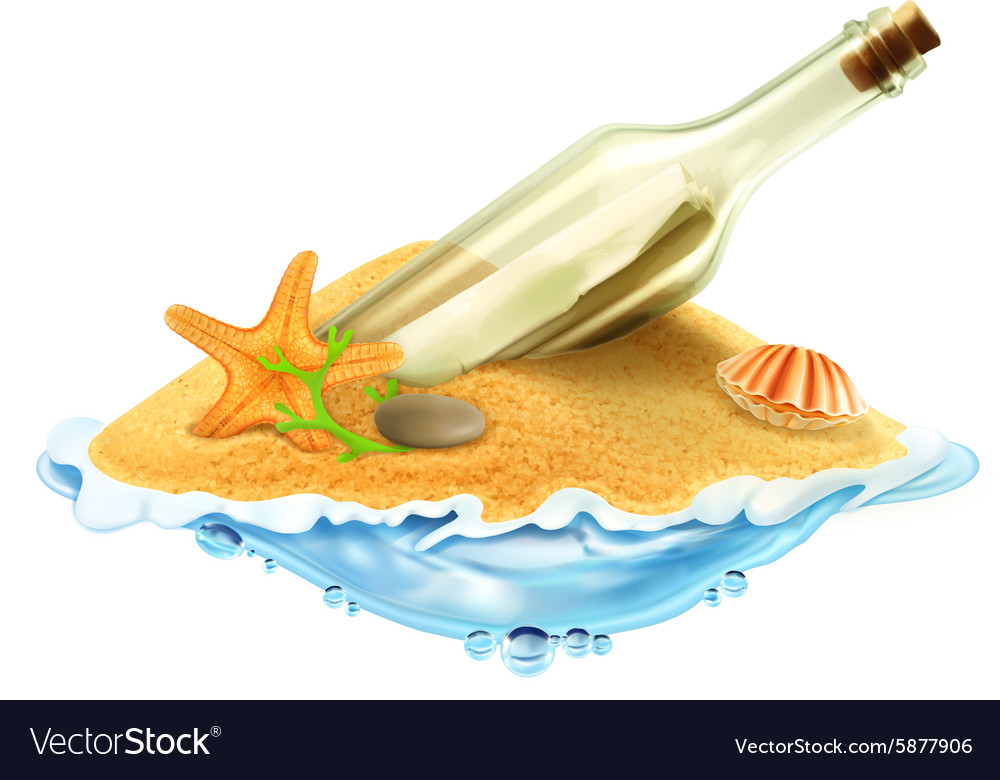 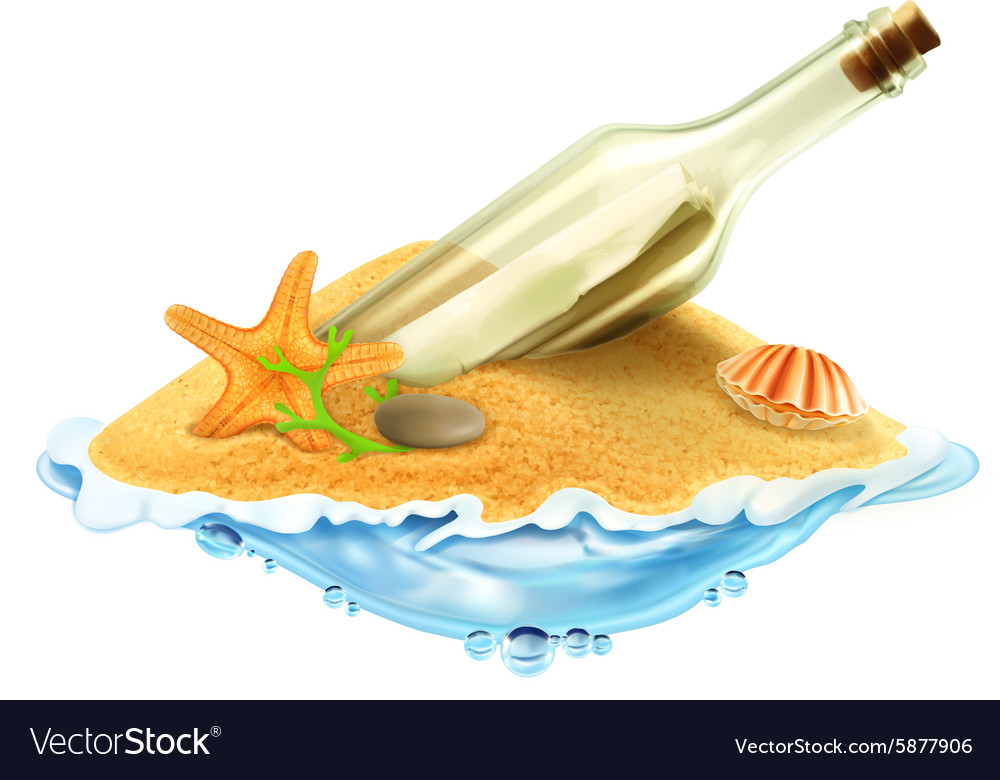 حياة البدو في الصحراء
وحدة الرمل
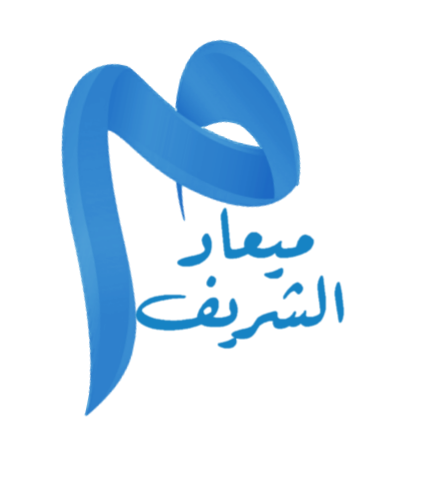 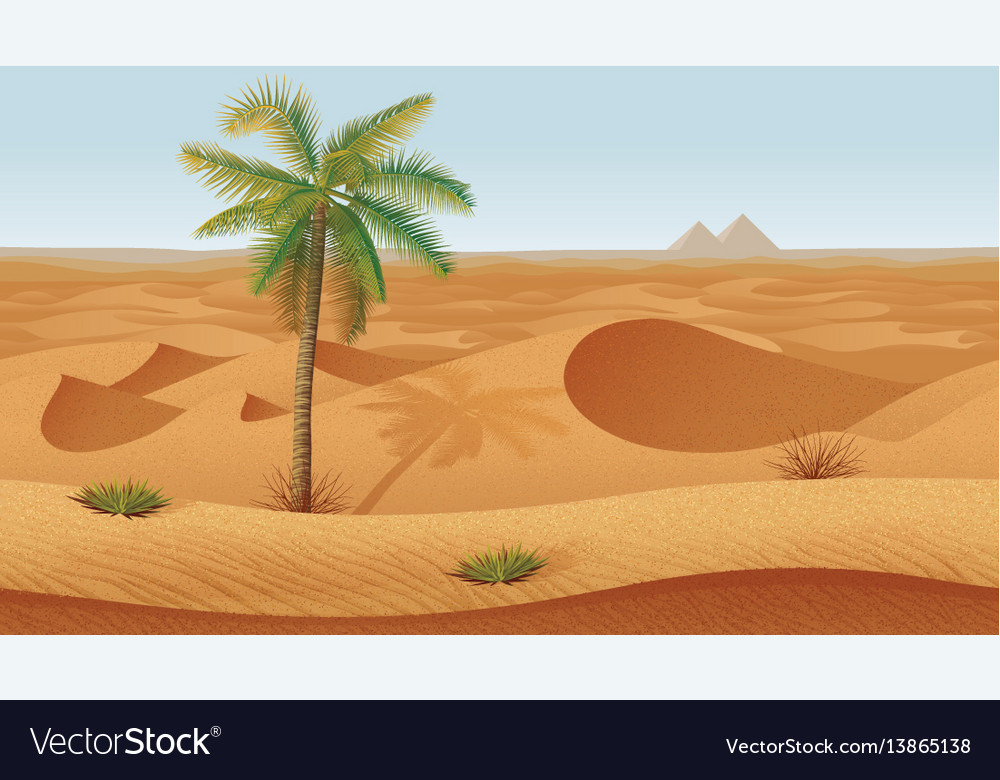 ماذا تشاهد أمامك؟
ترى هل يسكن أحد في الصحراء؟
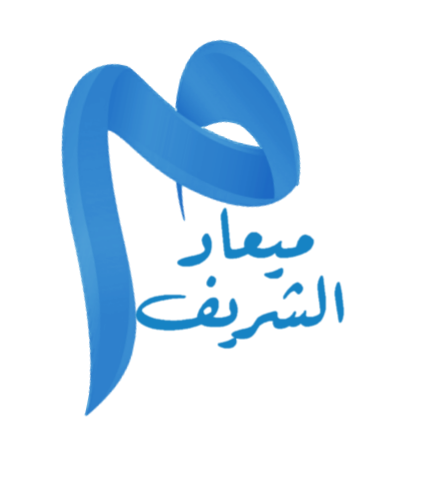 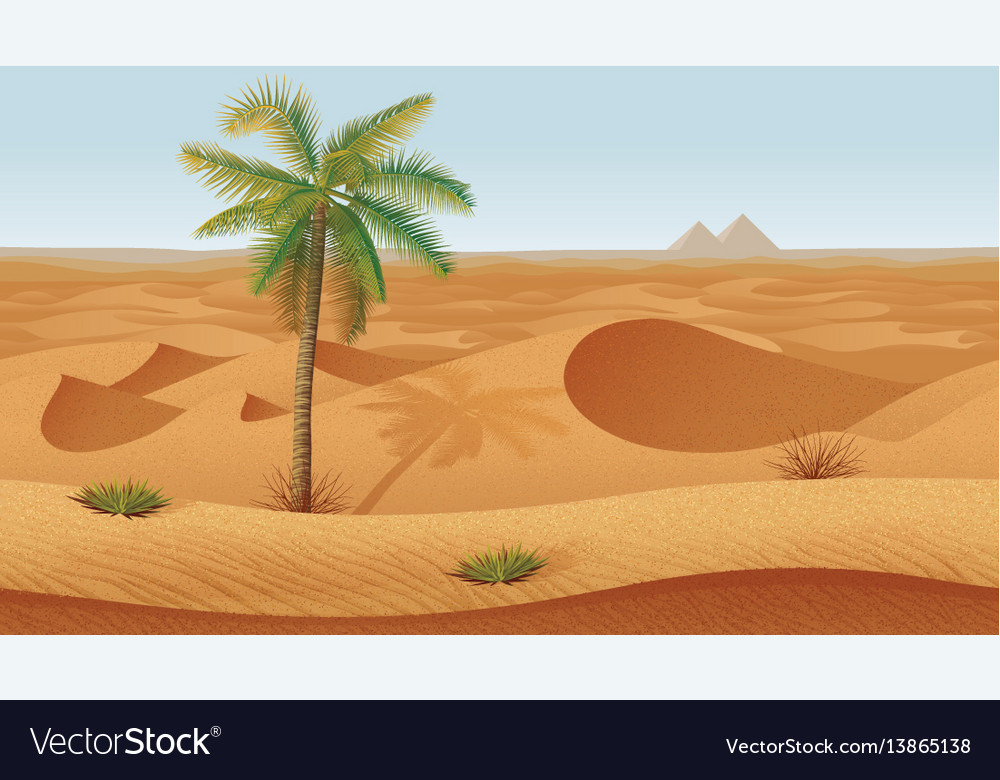 ما هو مسكن البدو؟
ممتاز, مسكن البدو الخيمة
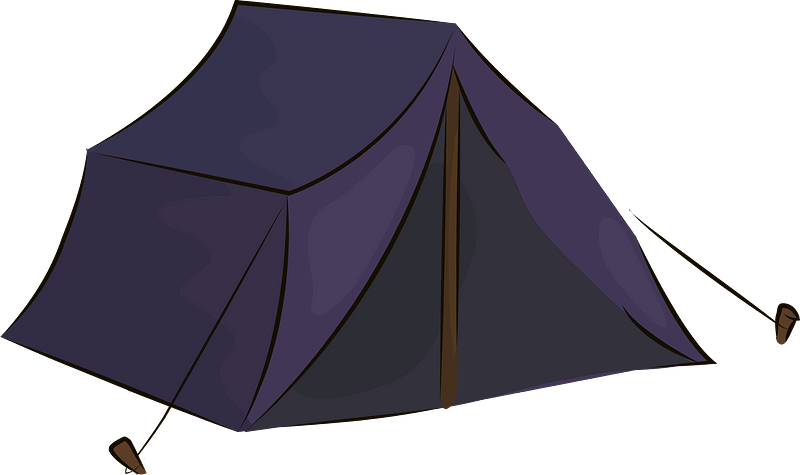 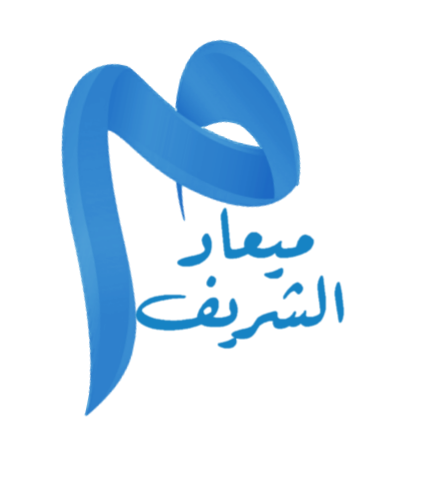 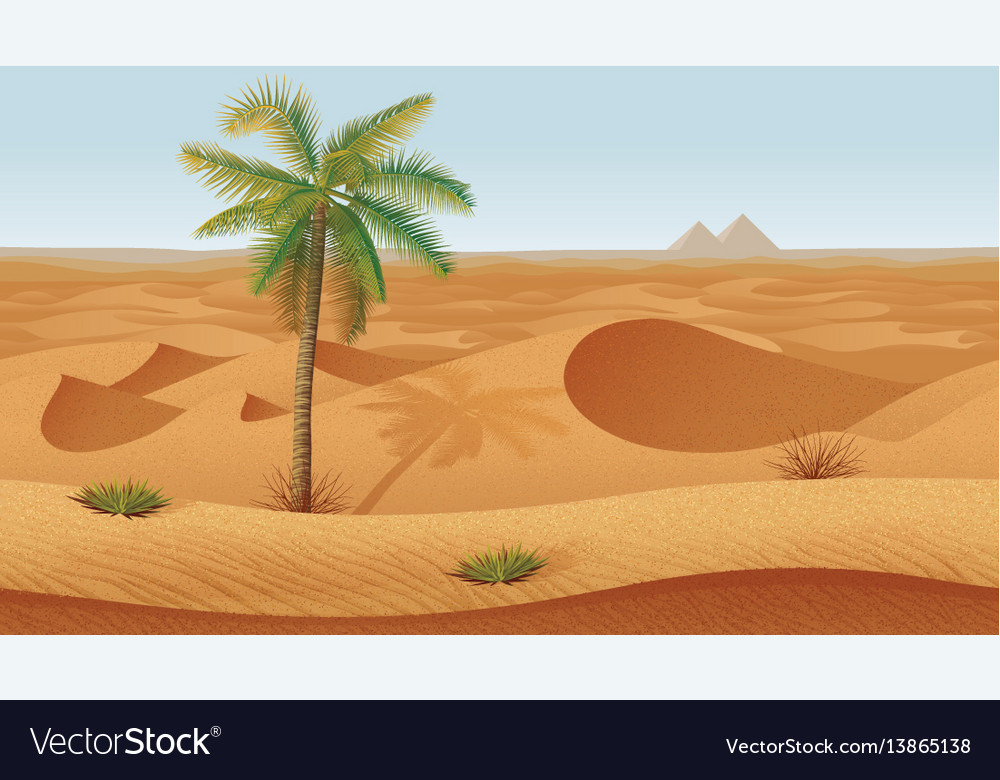 ماذا يعمل البدو في الصحراء؟
يقومون بتربية الجمال
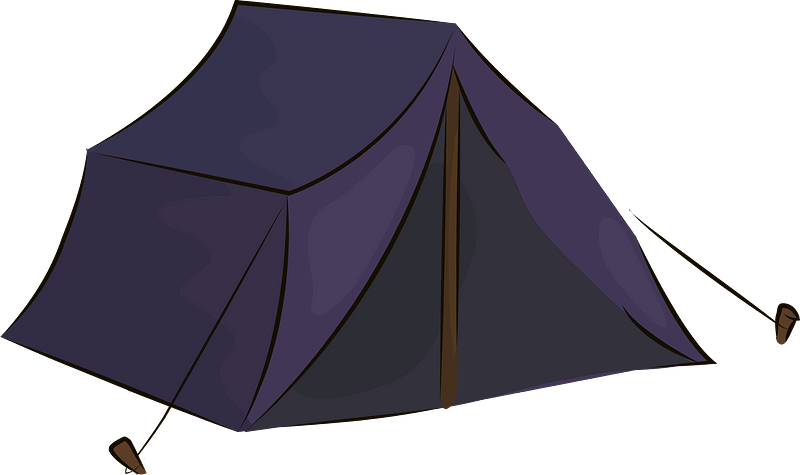 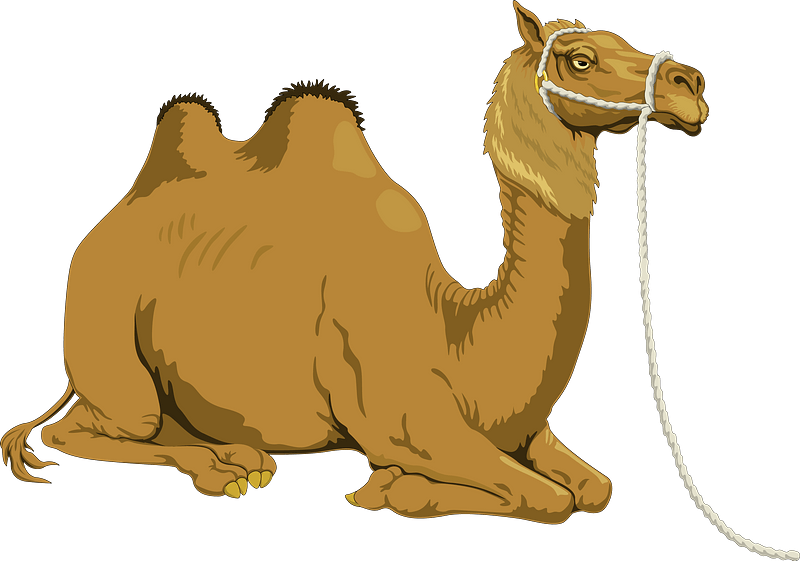 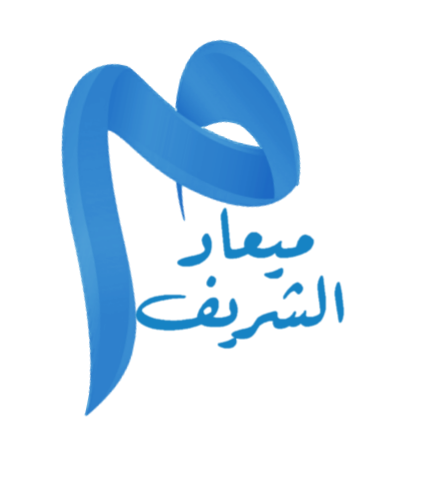 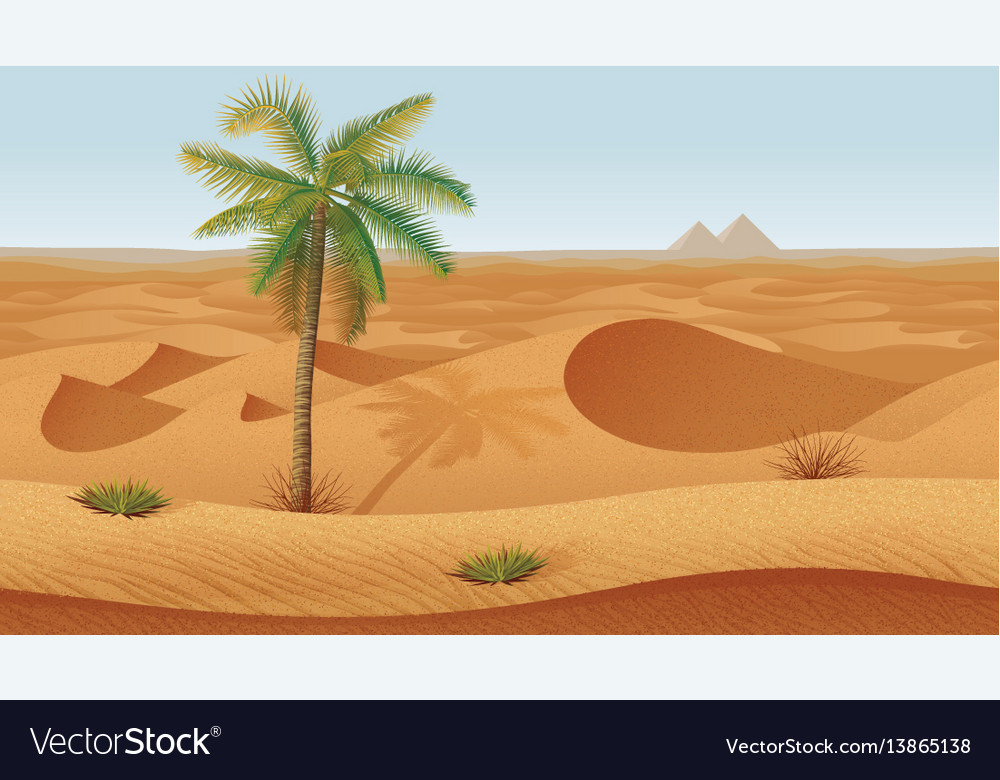 وأيضاً رعي المواشي من الأغنام والماعز
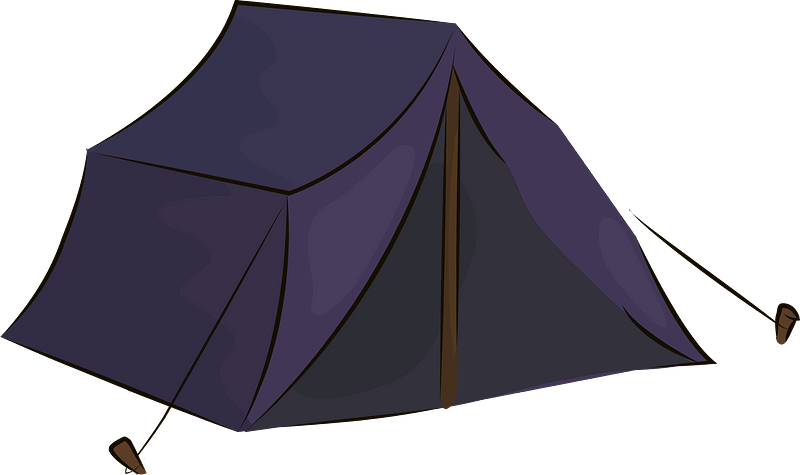 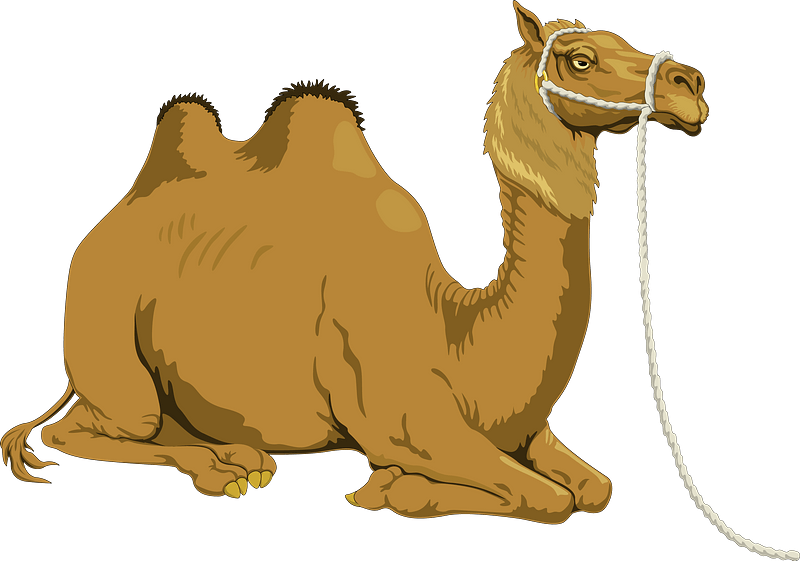 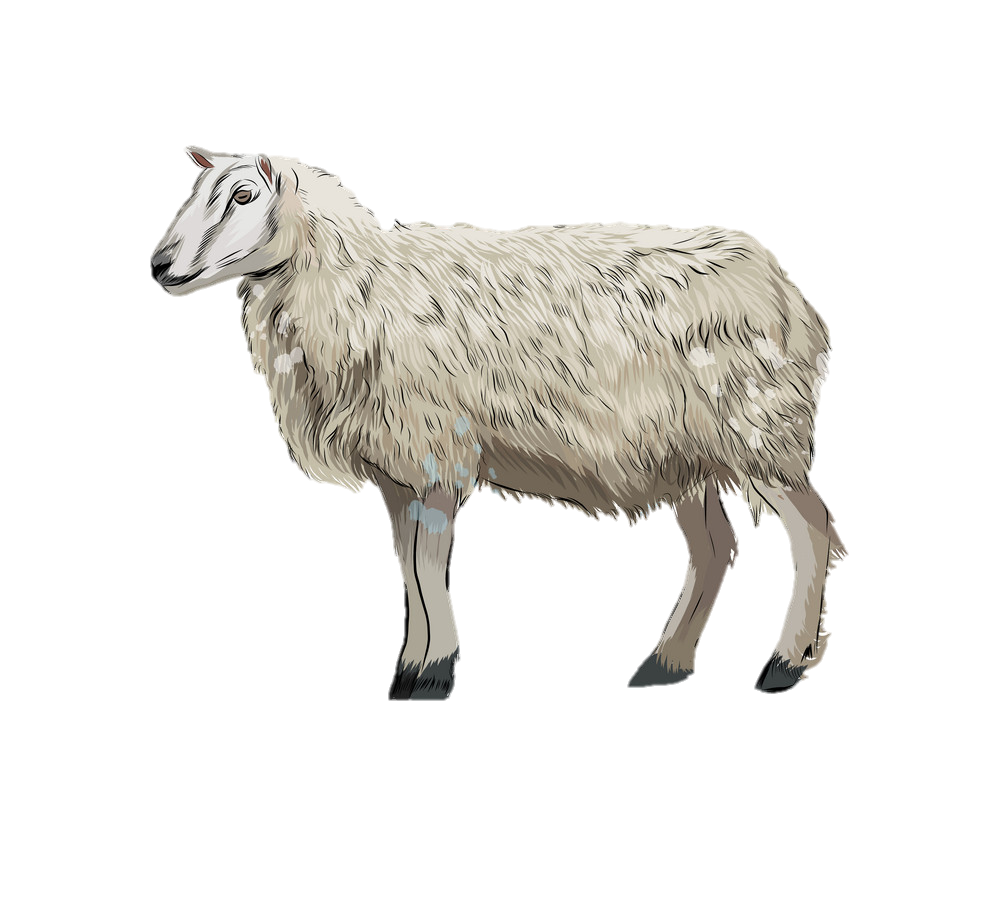 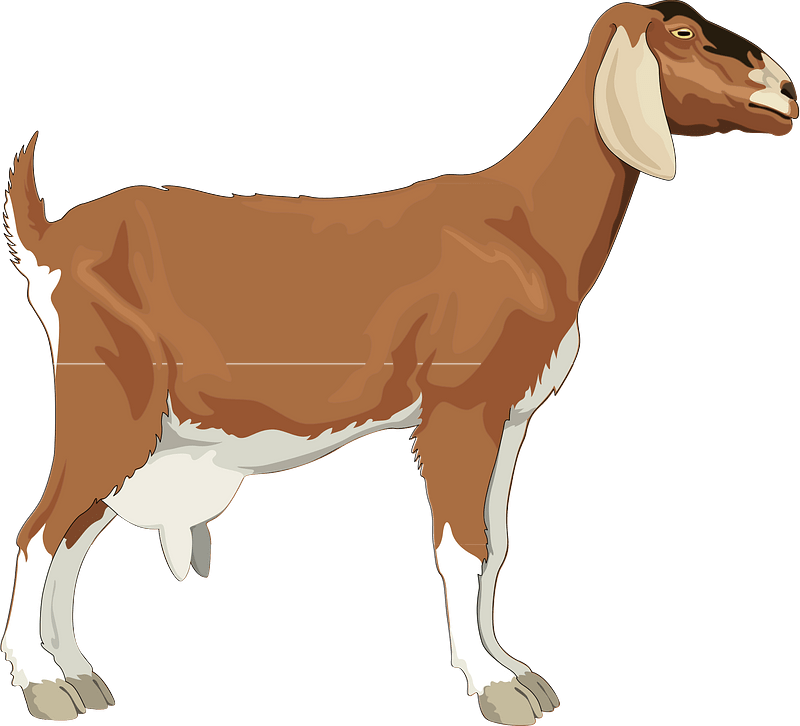 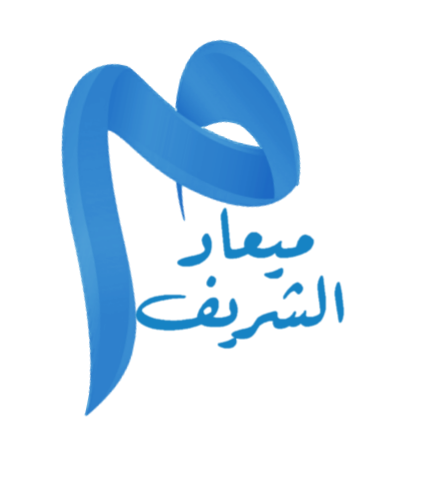 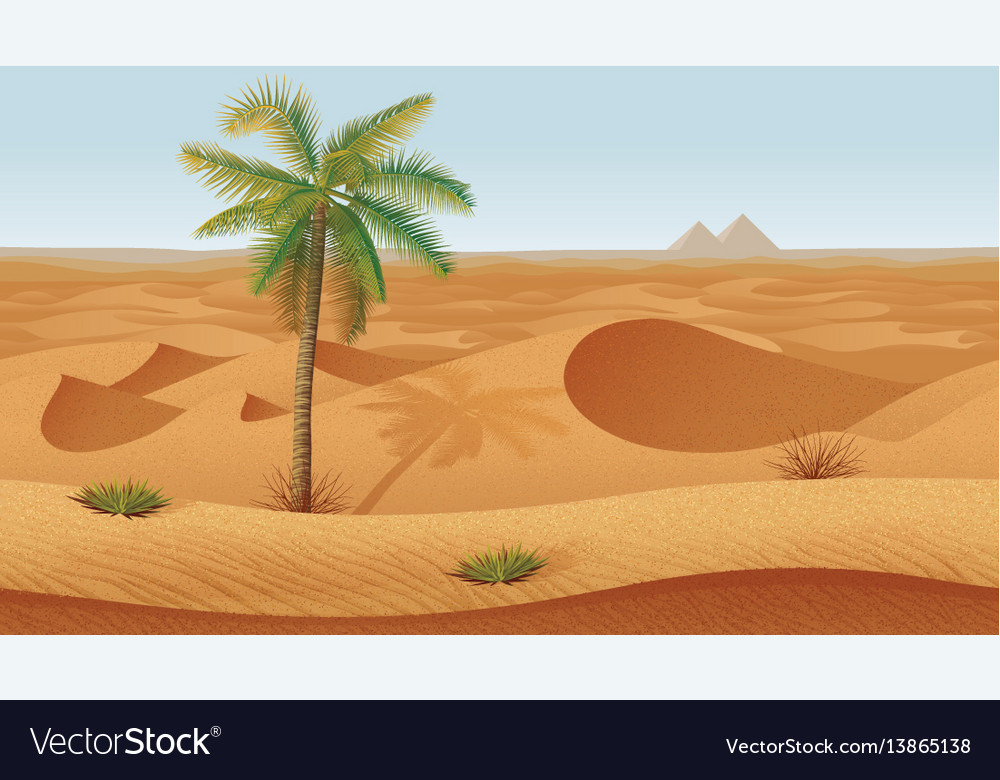 ماذا يستفيدون من تربية هذه الحيوانات؟
يستخدمون جلودها وأوبارها في صنع الخيام
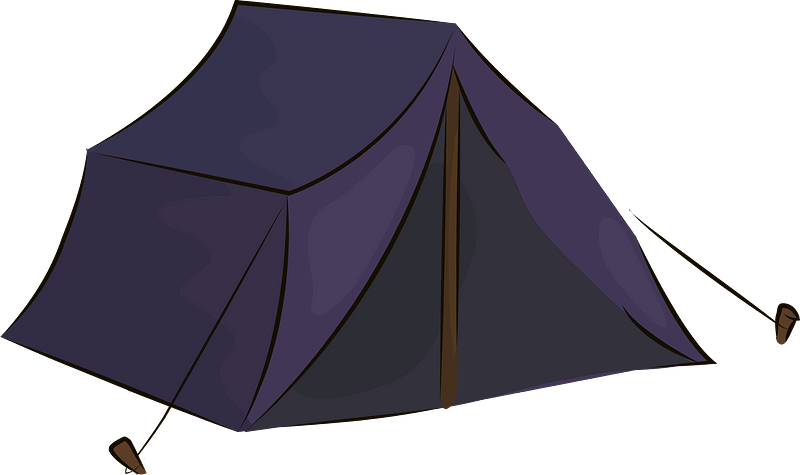 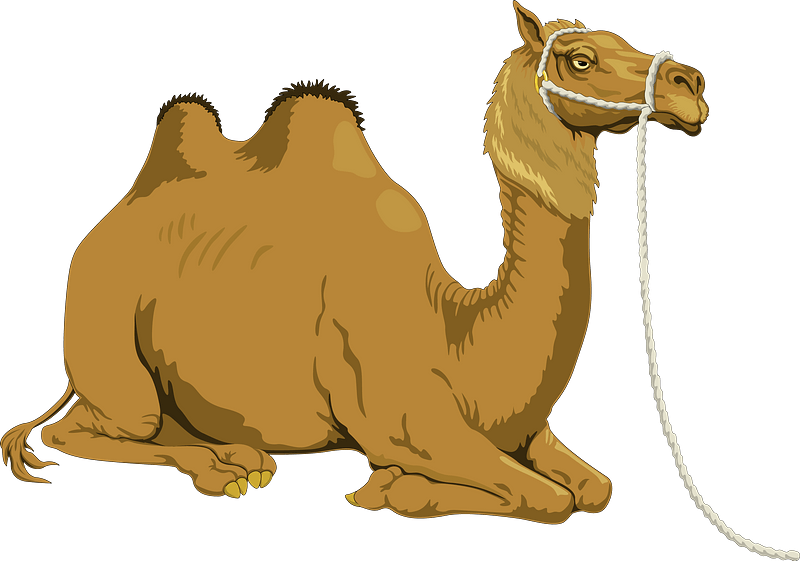 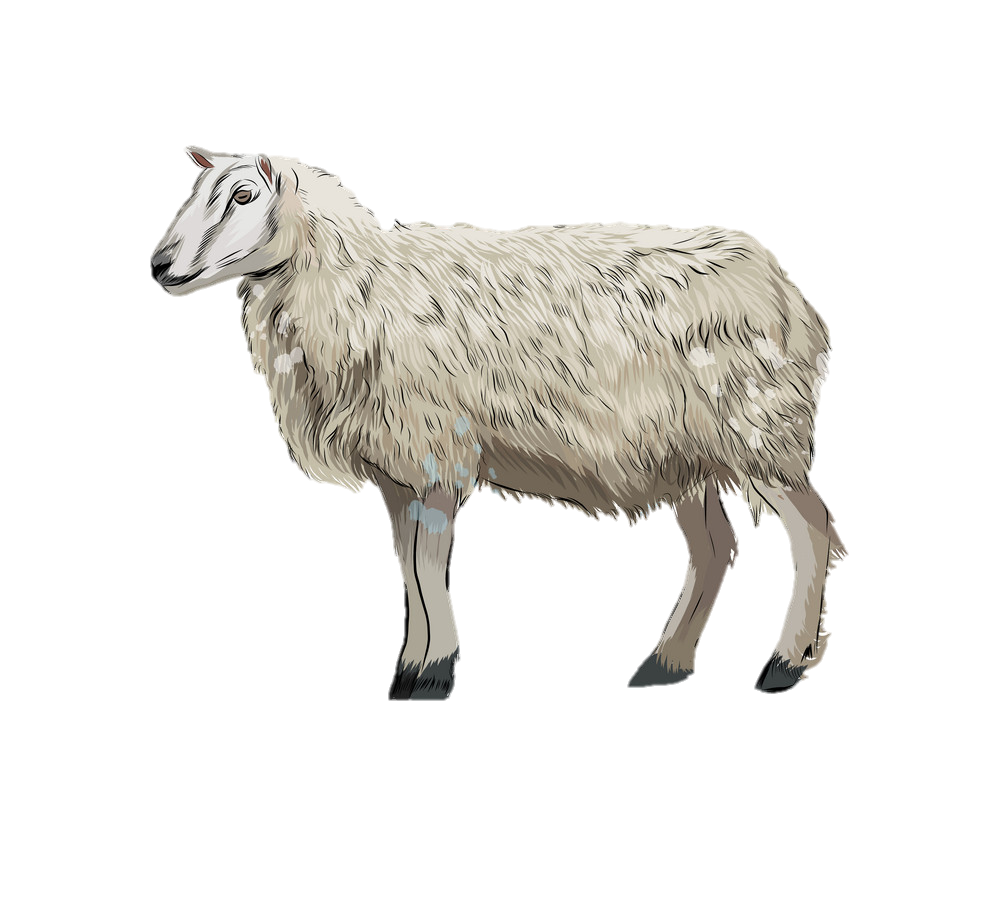 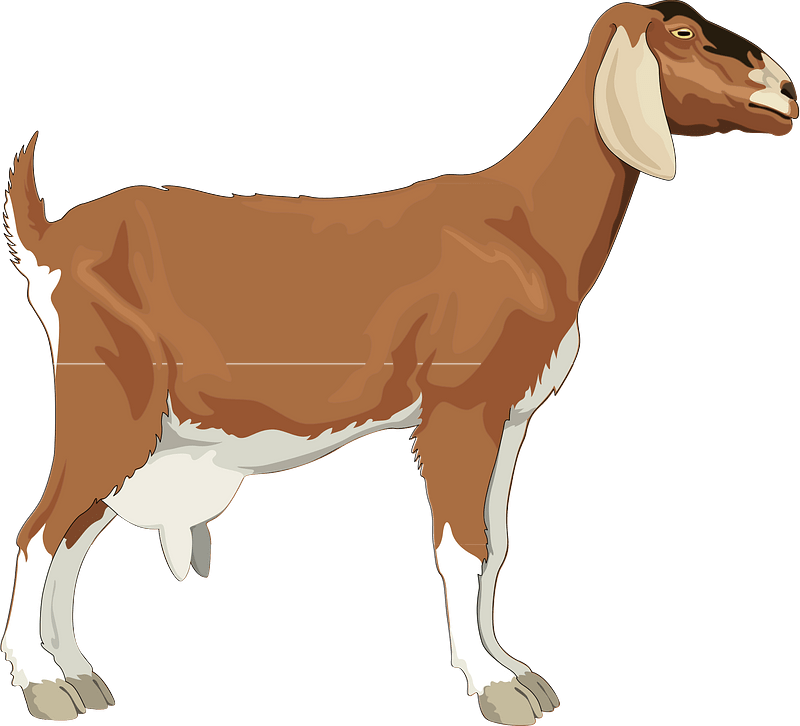 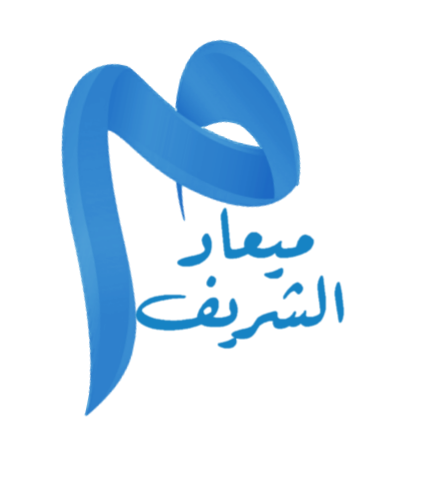 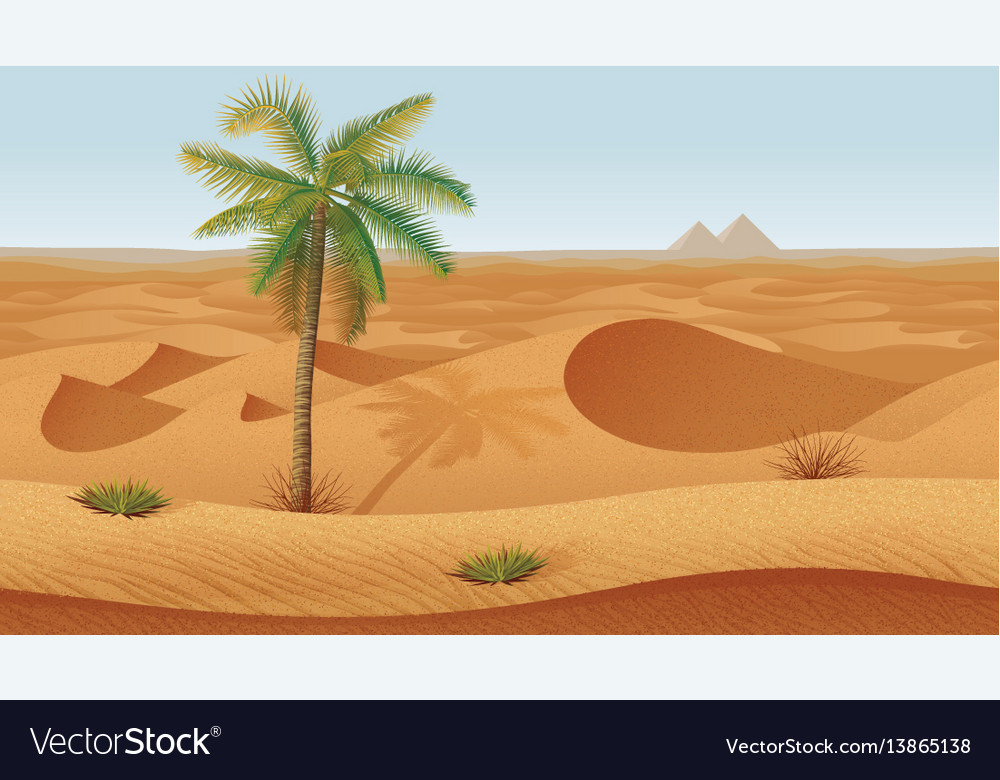 وأيضاً يشربون من حليبها ويصنعون منه الزبدة
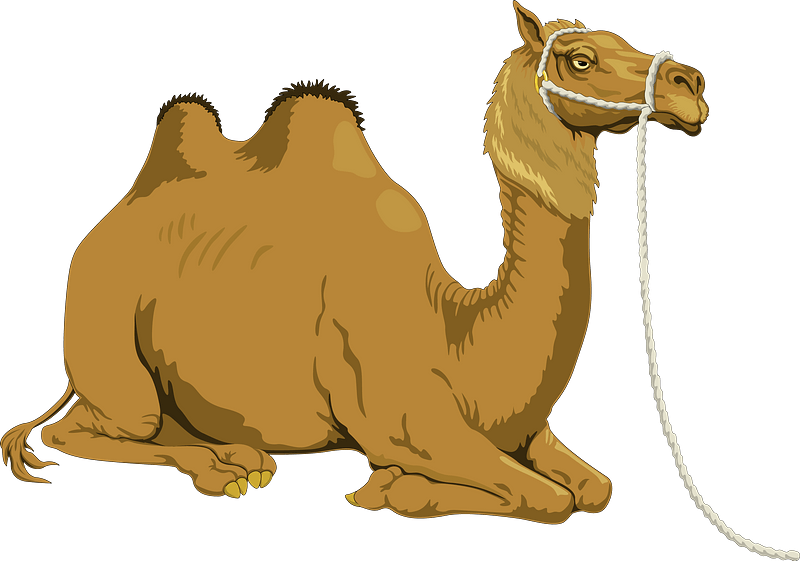 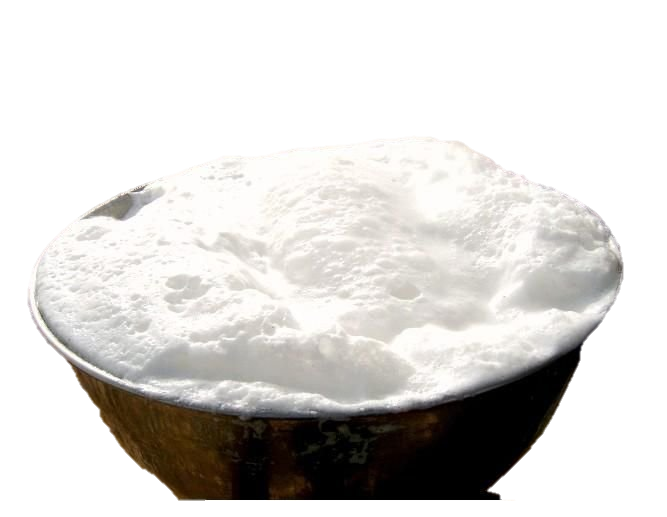 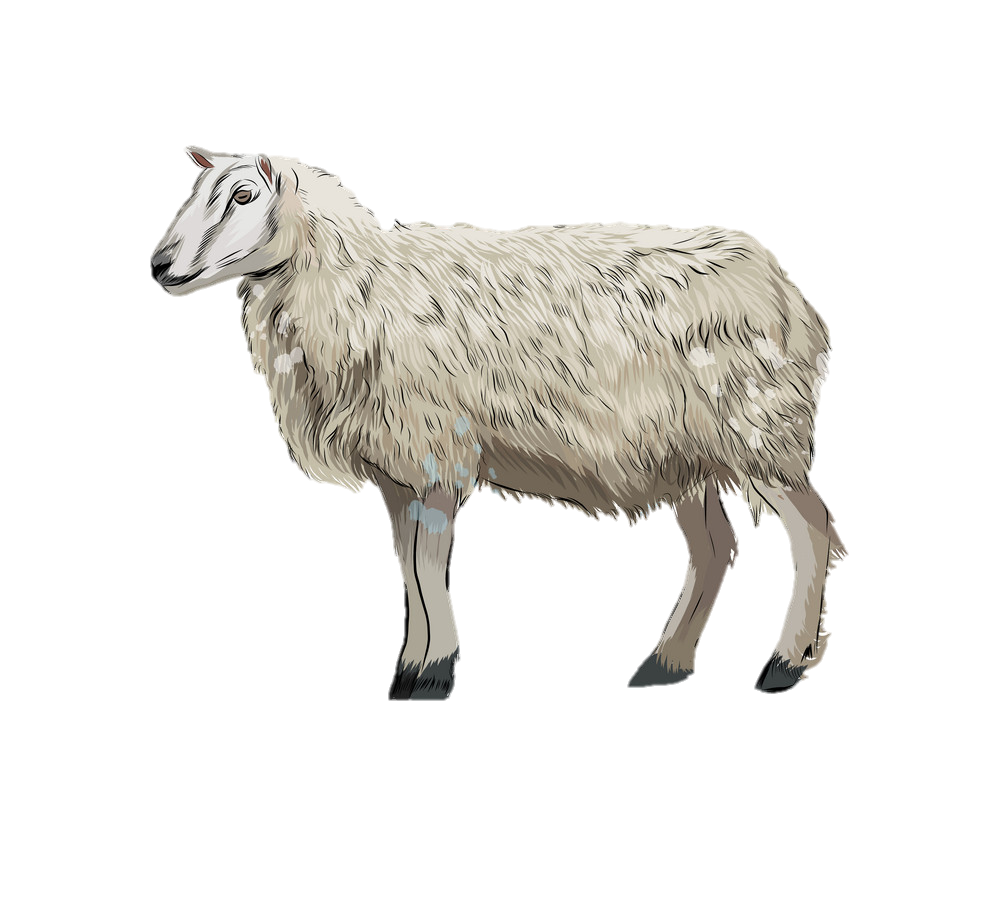 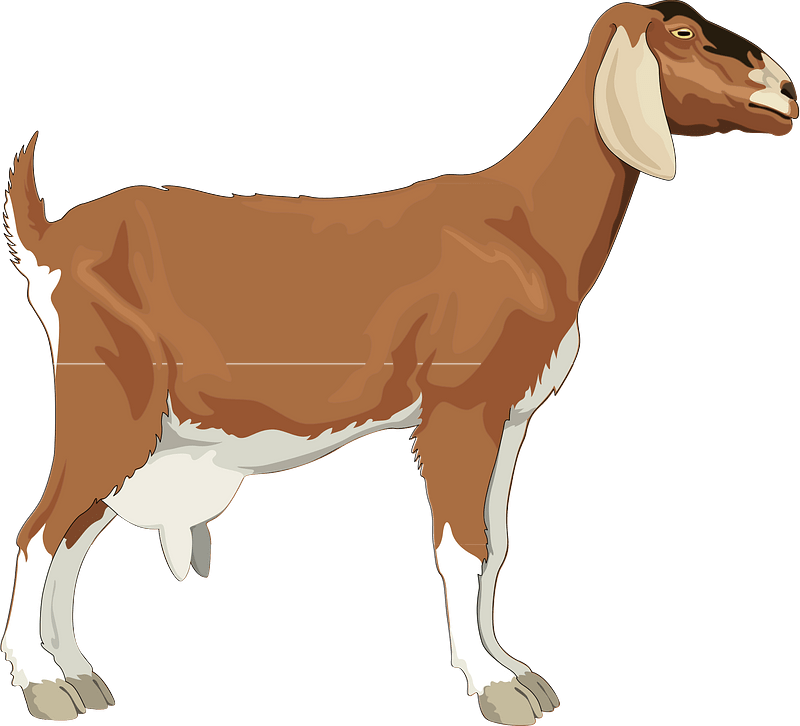 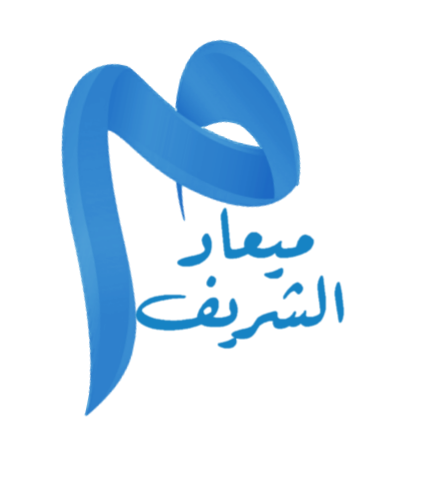 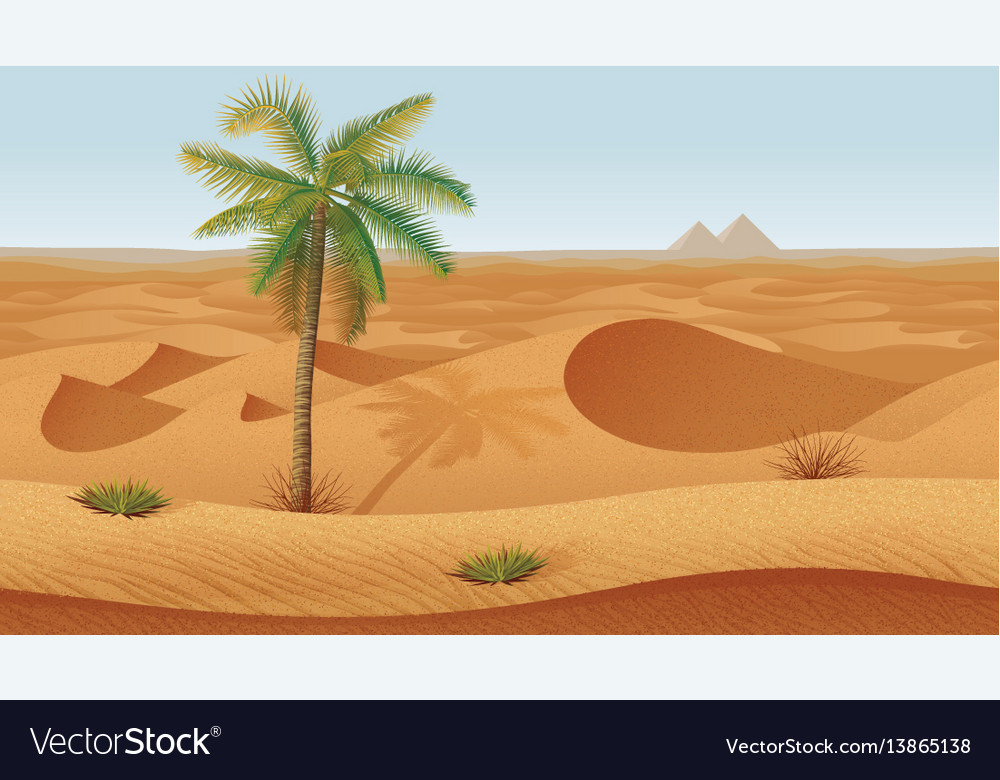 ويشتهرون بشرب القهوة العربية
وتناول التمر , والإقط
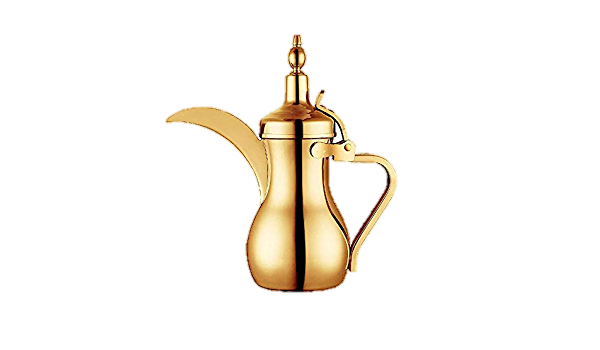 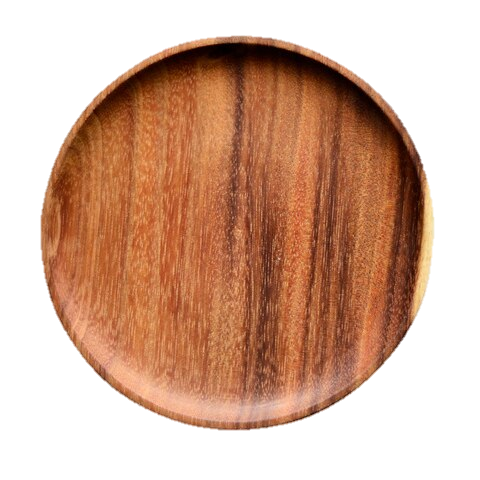 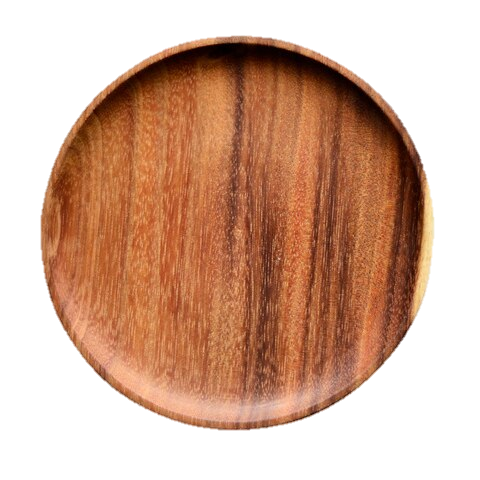 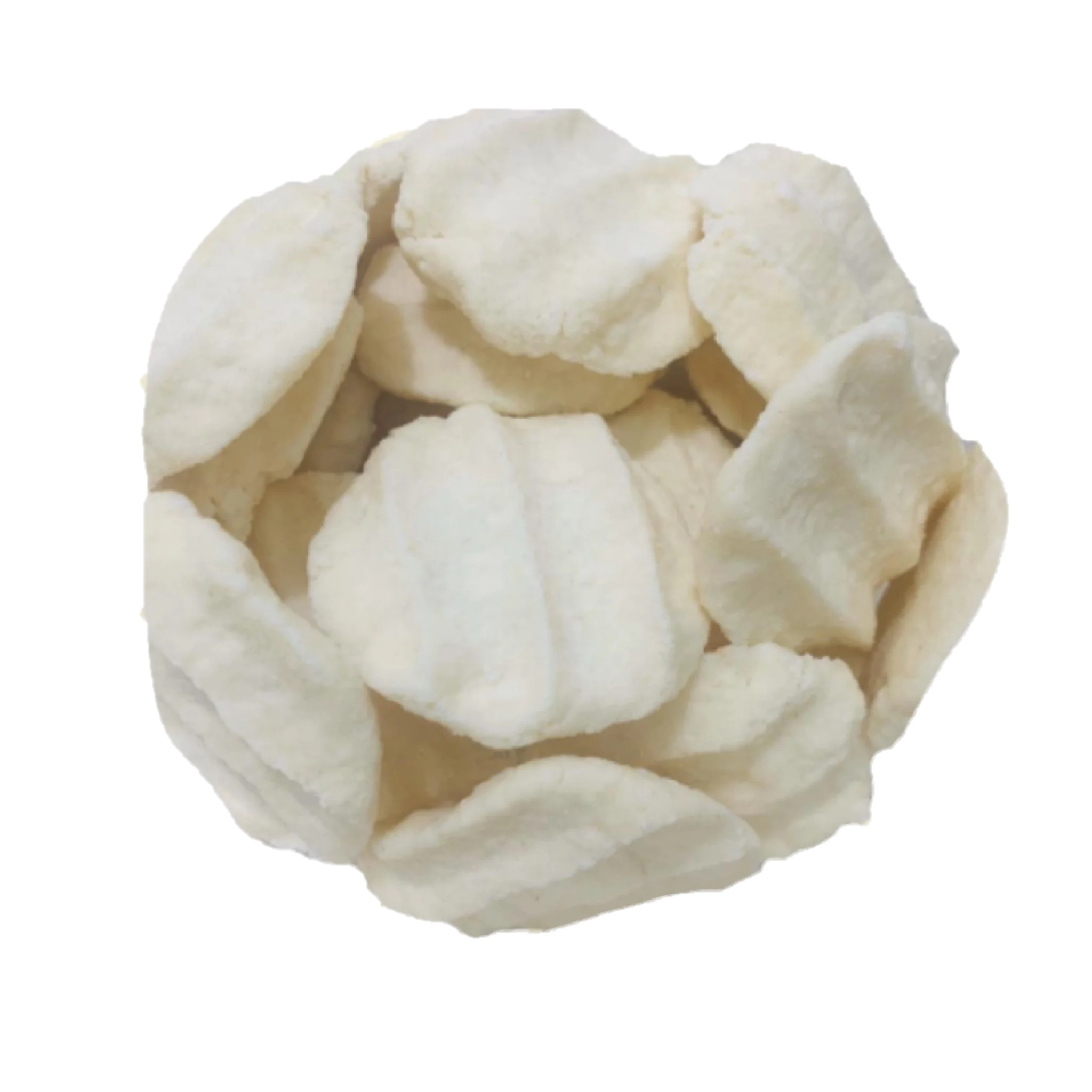 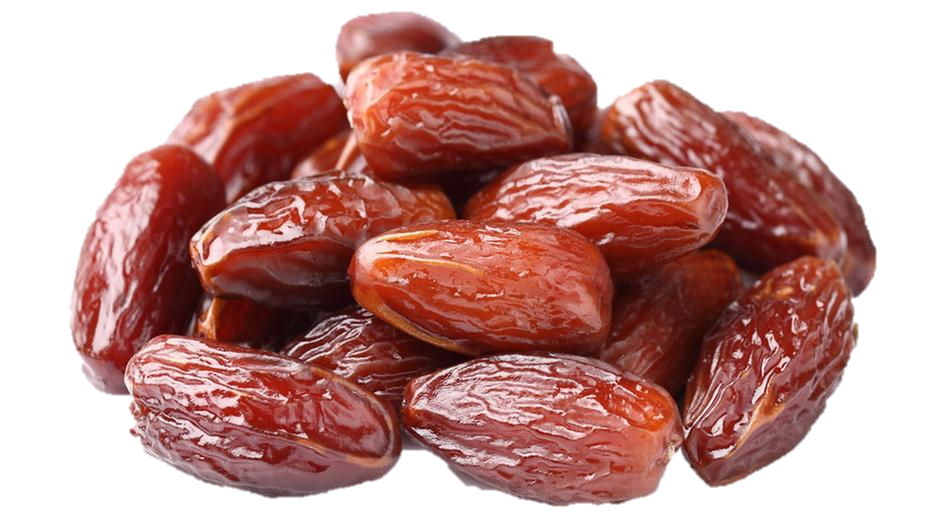 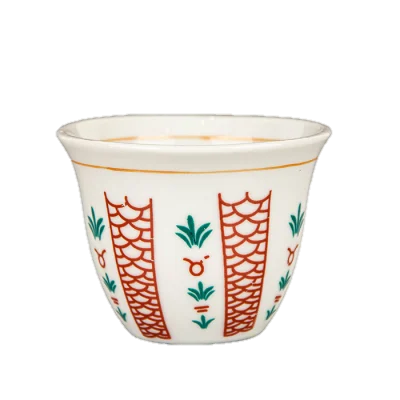 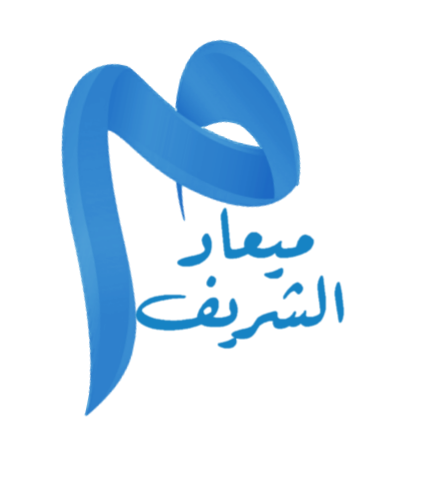 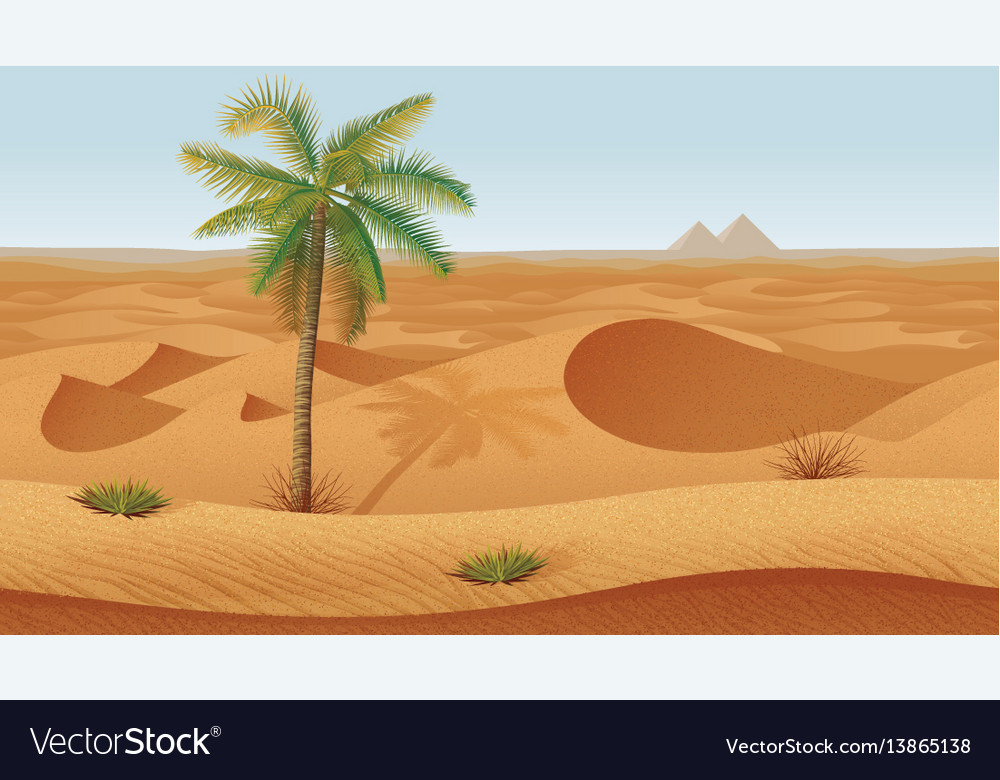 ويستخرجون الماء من الآبار
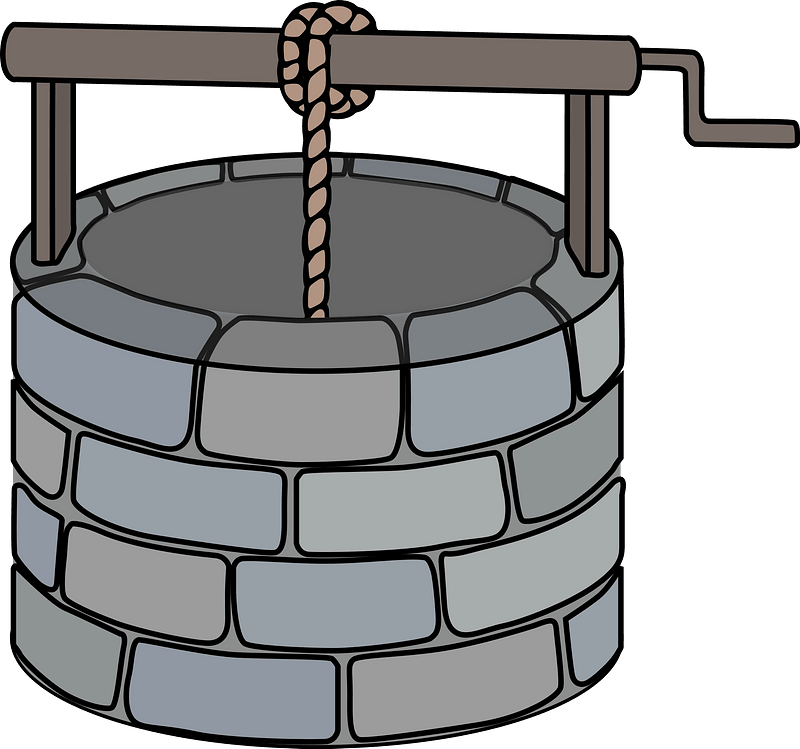 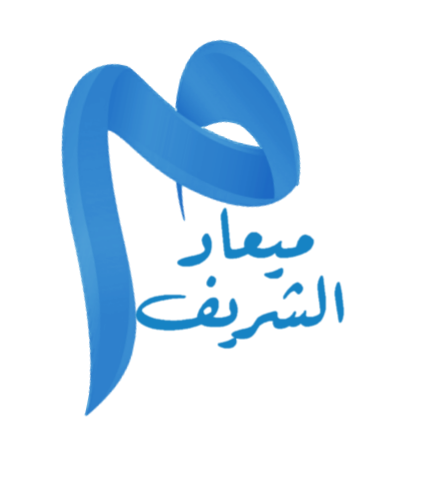